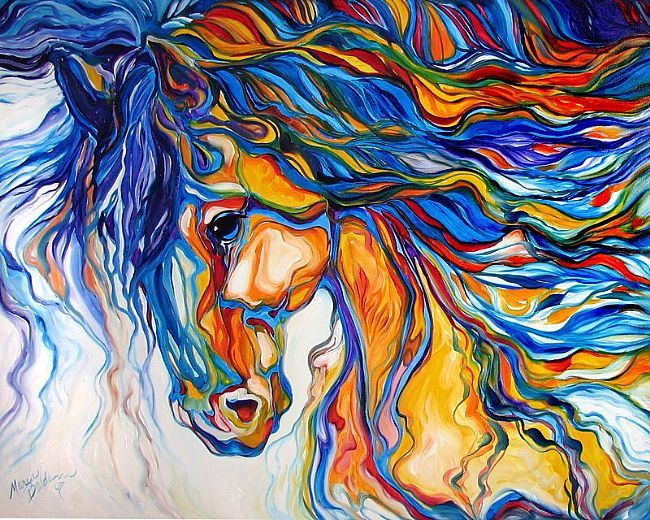 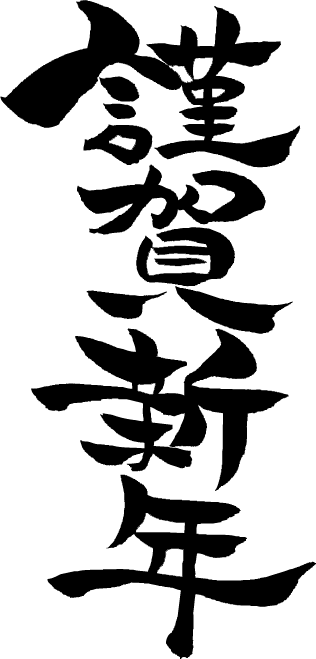 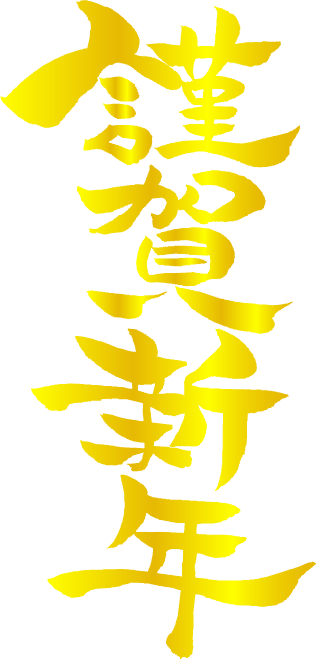 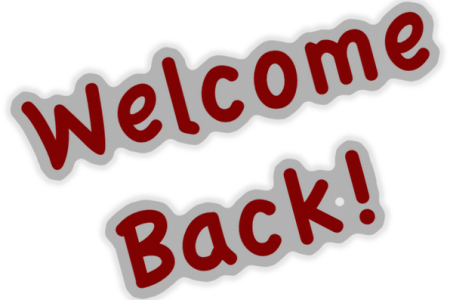 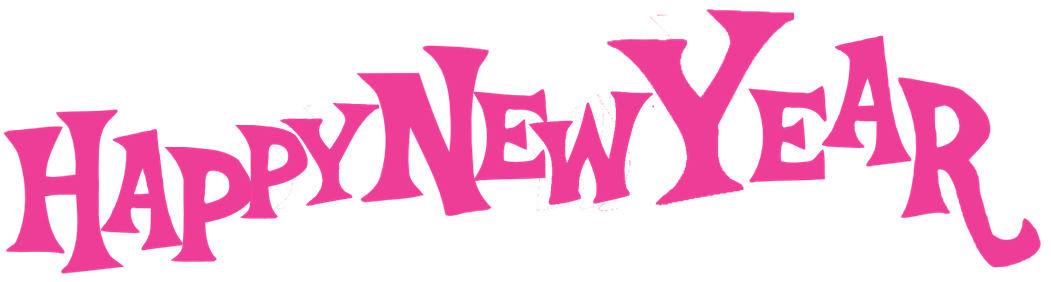 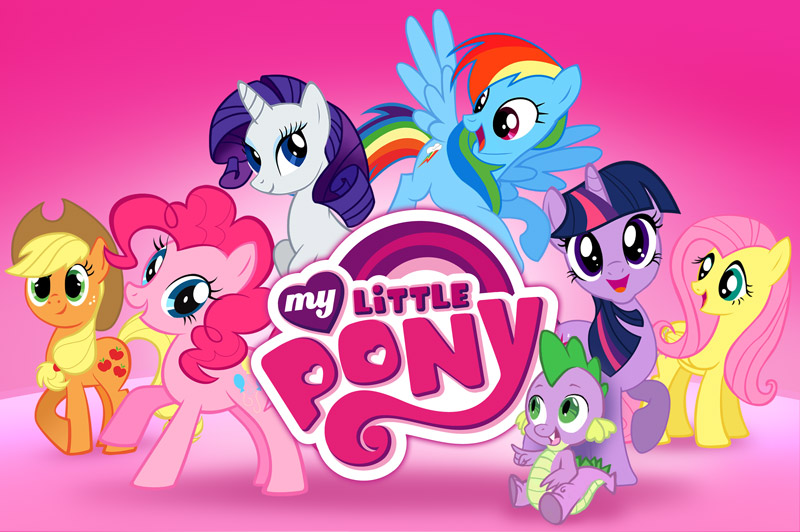 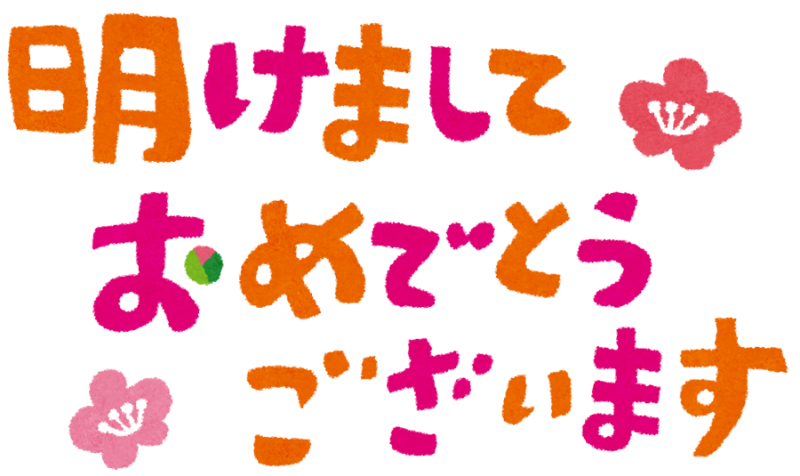 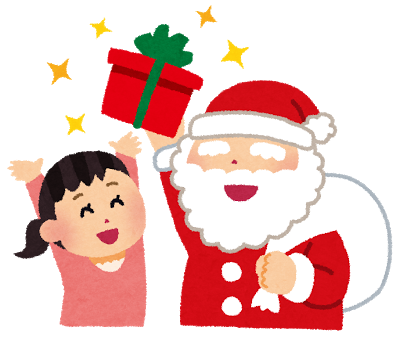 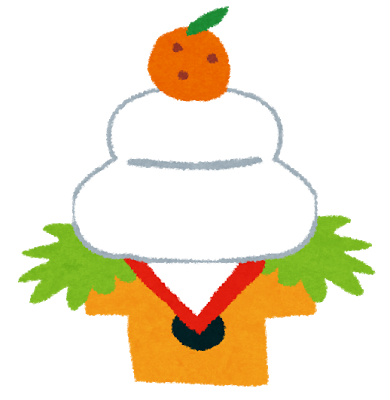 日本の年末･年始クリスマスからお正月まで
ねんまつ
ねんし
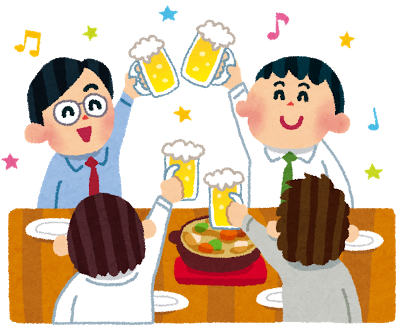 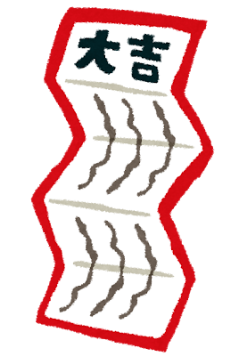 しょうがつ
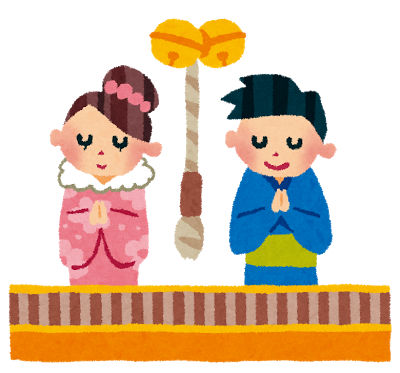 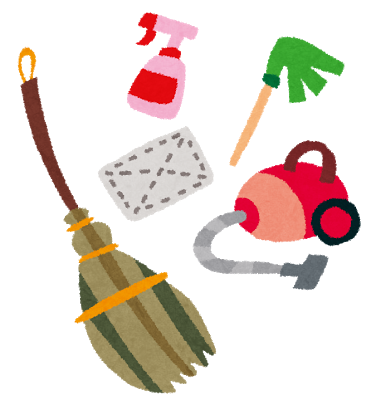 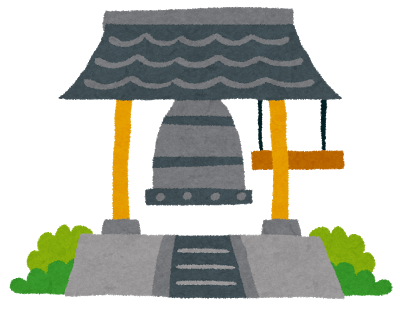 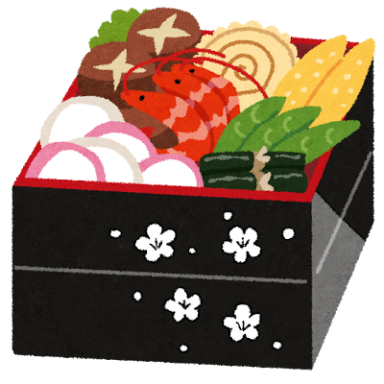 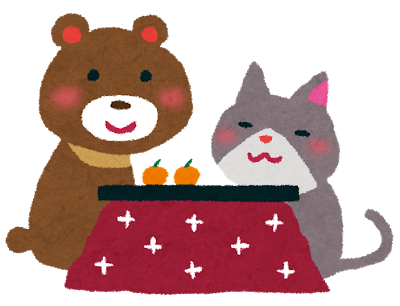 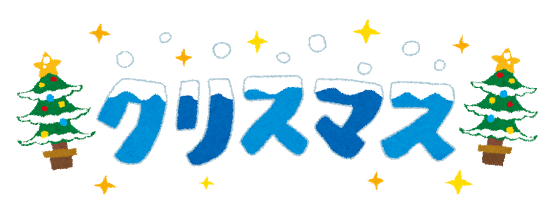 クリスマスには、
クリスマスツリーをかざります。
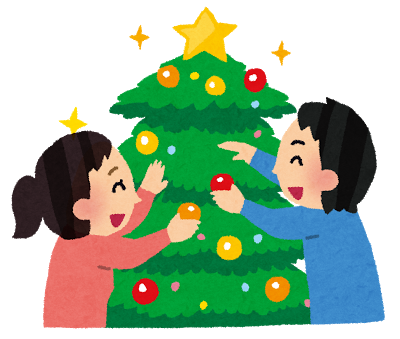 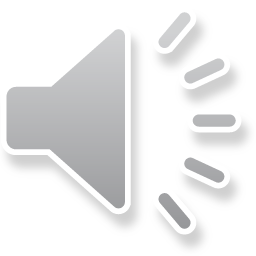 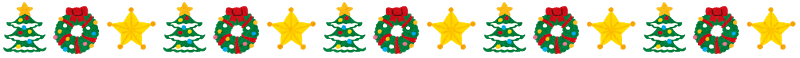 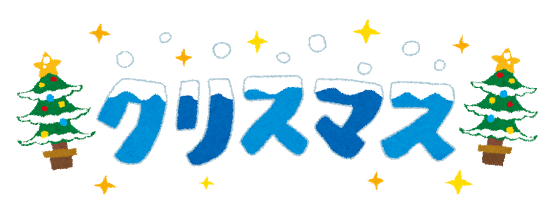 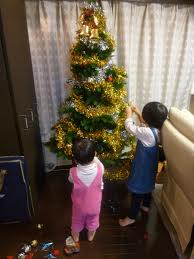 クリスマス
ツリーは
こどもたちといっしょに
かざります。
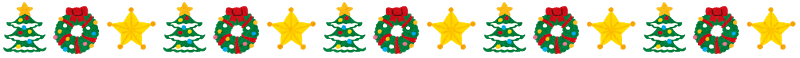 どうしてケンタッキー？
１９７０年ごろに日本に住んでいた外国人が、「日本では七面鳥が買えないのでチキンを買いに来た」と言ったのが始まりで、ケンタッキーがコマーシャルを始めました。
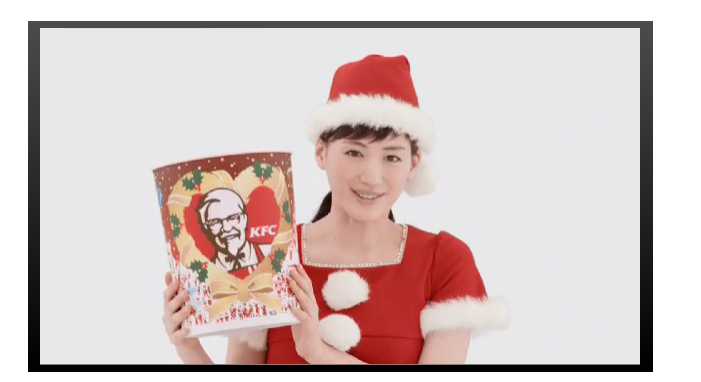 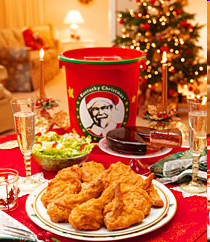 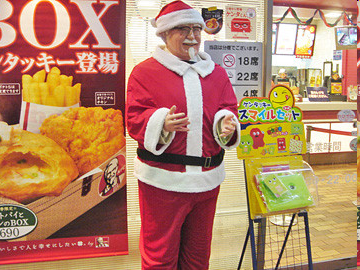 クリスマスケーキを食べます。
おいしそうですね。
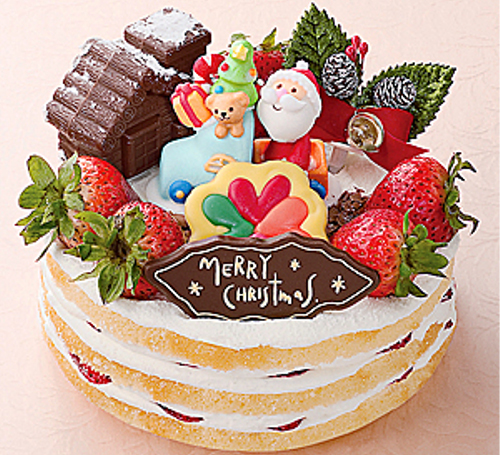 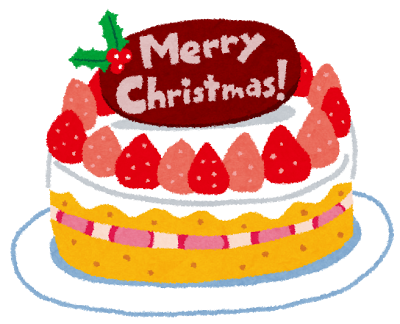 ７インチで　三千円
１０インチで　五千円
日本では、恋人と　いっしょに　すごす人が　多いです。
アメリカでは、どうですか？
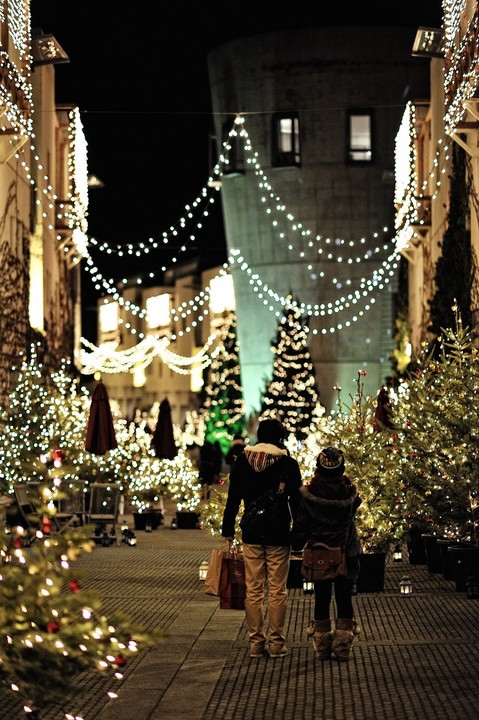 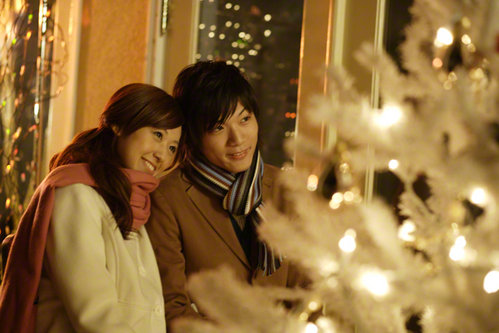 お歳暮（おせいぼ）
友だちや会社の人に一年のおれいをします。
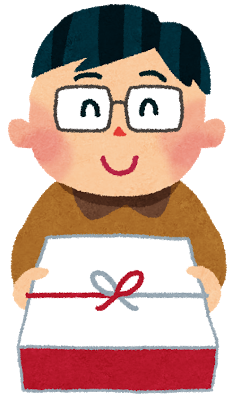 今年も
ありがとうございました。
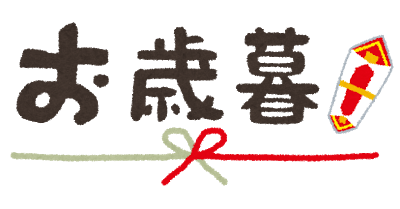 お歳暮（おせいぼ）
日本では、おかしやお酒、フルーツなど　いろいろな物をおくります。
アメリカでは、どうですか。
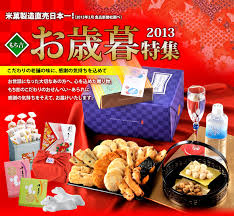 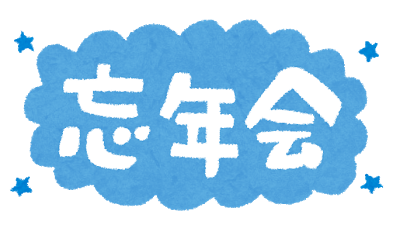 ぼうねんかい
十二月に　おとなは　忘年会をします。
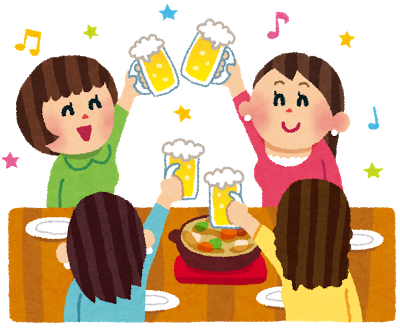 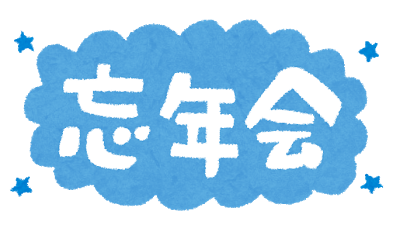 ぼうねんかい
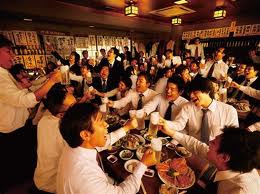 友だちや会社の人とご飯を食べます。おさけを飲みます。
カラオケをします。
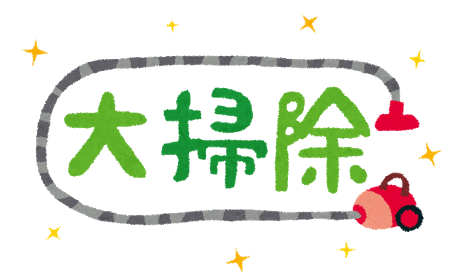 おおそうじ
日本では、十二月のおわりに「おおそうじ」をします。
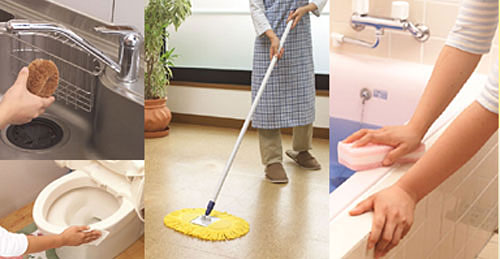 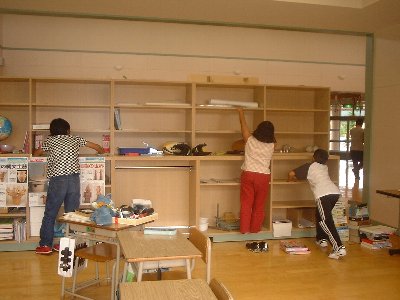 学校でも
そうじをします。
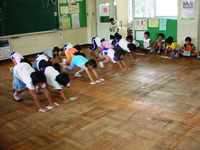 かぞくと　いっしょに　そうじをします。
みなさんのうちでは、だれがそうじをしますか。
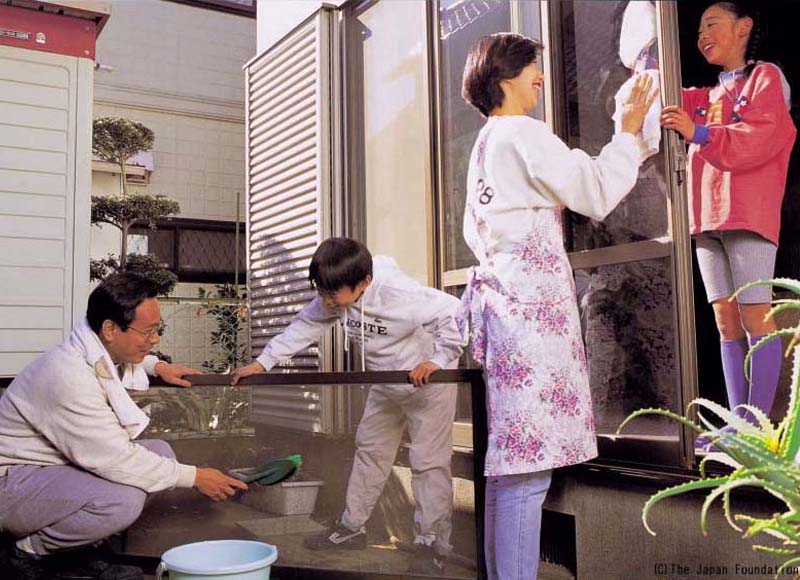 としこしそば
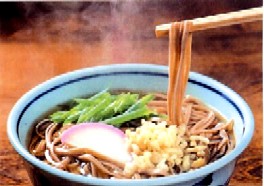 十二月三十一日（おおみそか）に「としこしそば」を食べます。
おそばはながいので、ながくいきるためのシンボルです。
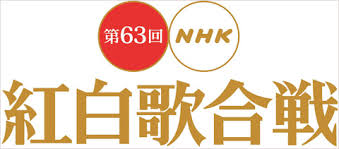 おおみそかに　かぞくと　
テレビを見ます。
「こうはくうたがっせん」は
とてもゆうめいです。
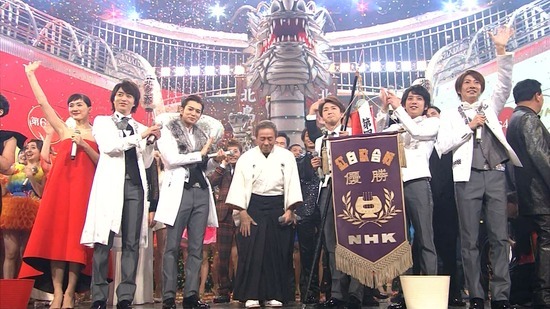 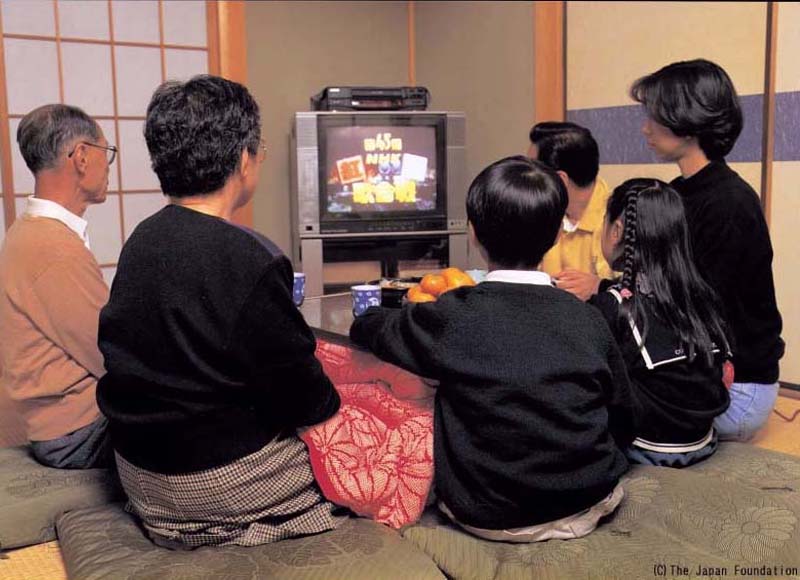 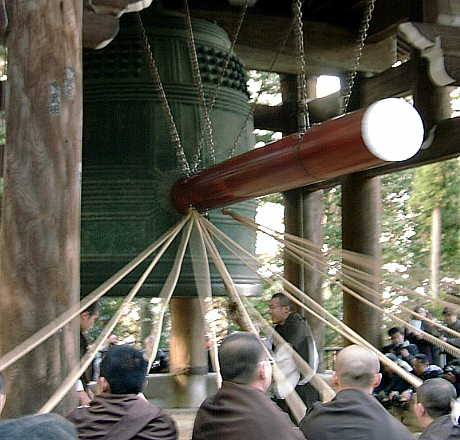 じょやのかね
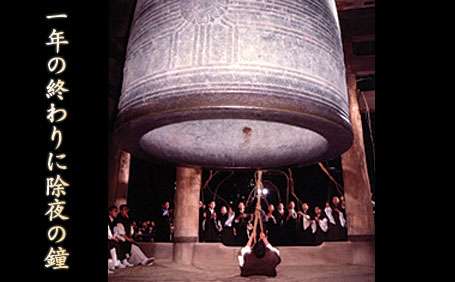 おおみそかに
お寺のかねが108回
なります。
はつひので
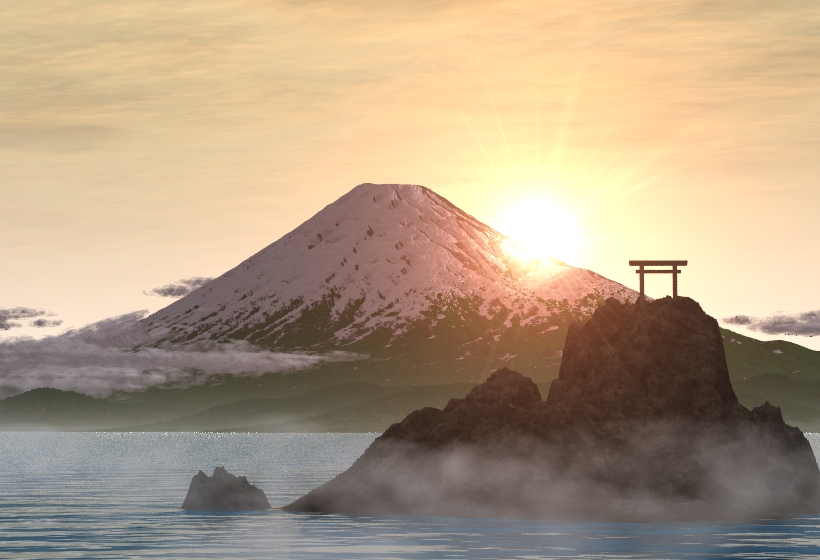 はつもうで
一月一日におてらか　　じんじゃに行きます。
一年の願いごとをします。
きものをきる人も　　　たくさんいます。
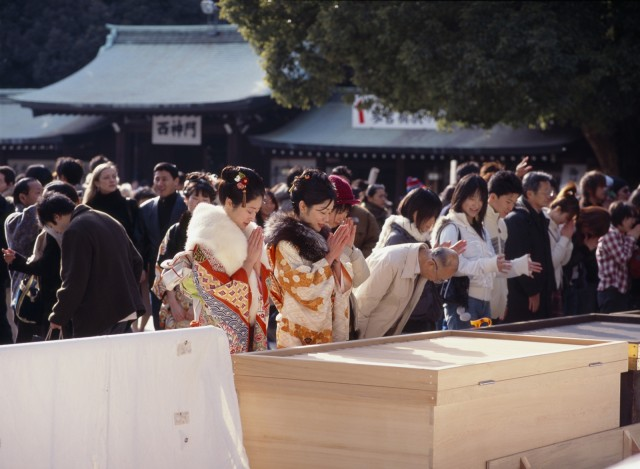 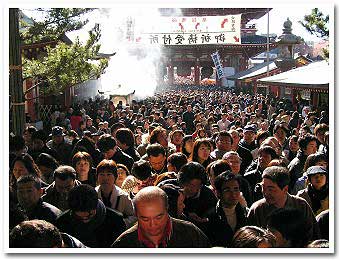 ゆうめいなお寺には、たくさんの人がはつもうでに行きます。
みなさんもお祈りをして、
おみくじを引きましょう！
おさい銭を入れる
２回手をたたく
２回おじぎ
いのる
１回おじぎ
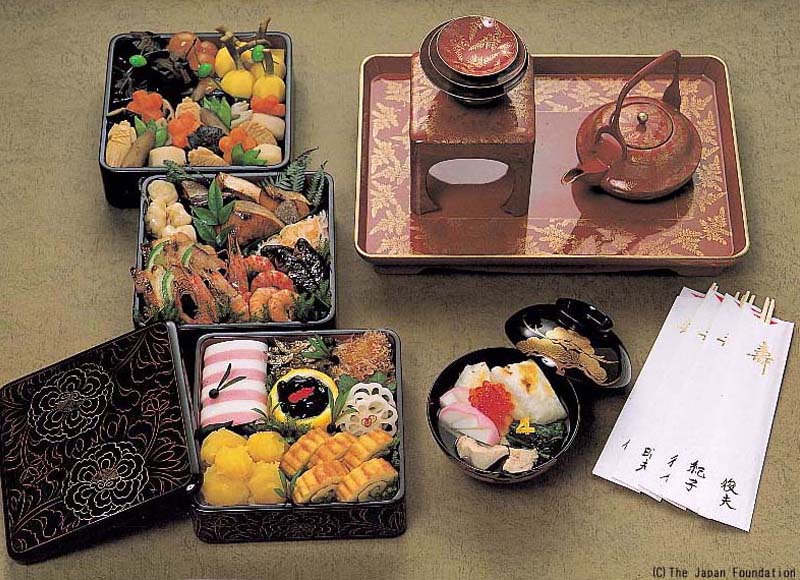 おせち料理
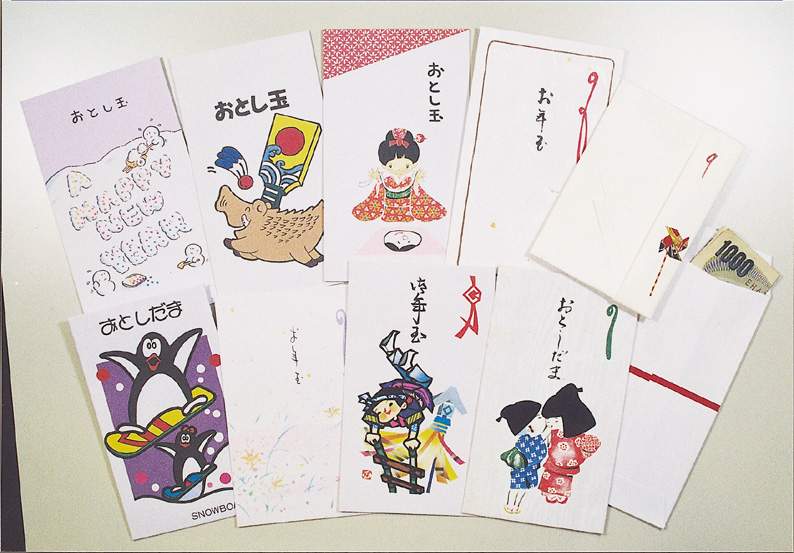 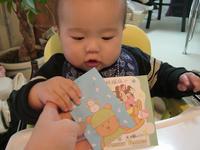 おとしだま
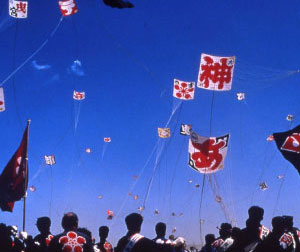 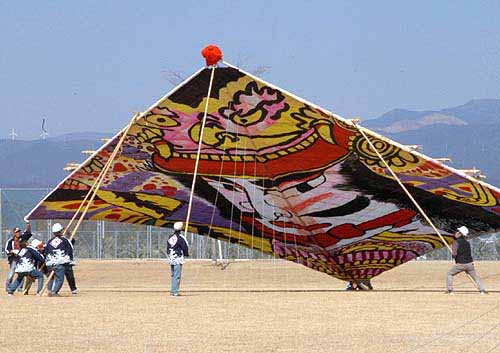 たこあげ
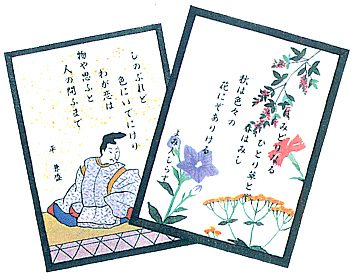 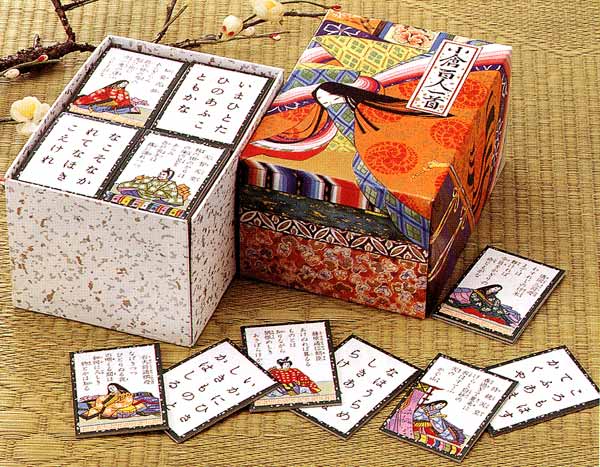 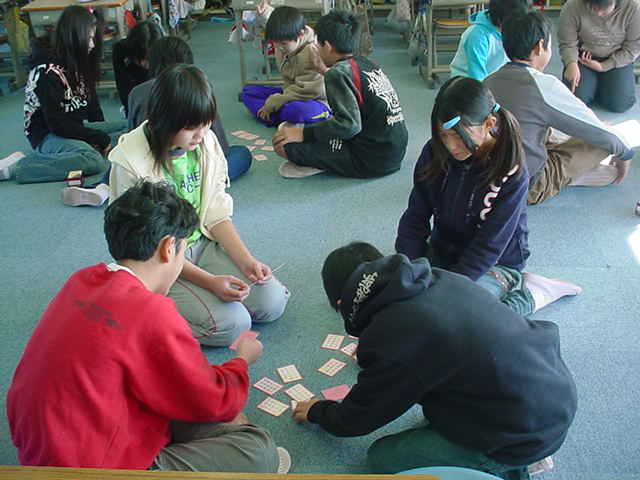 ひゃくにんいっしゅ
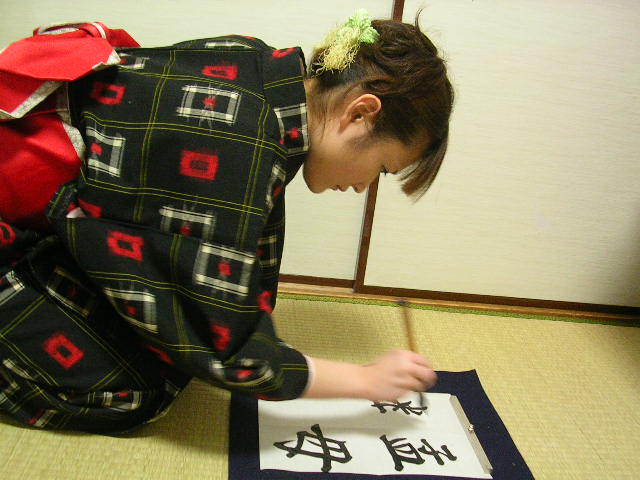 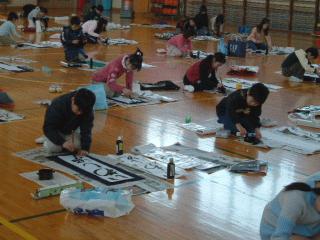 「かきぞめ」
ねんがじょう
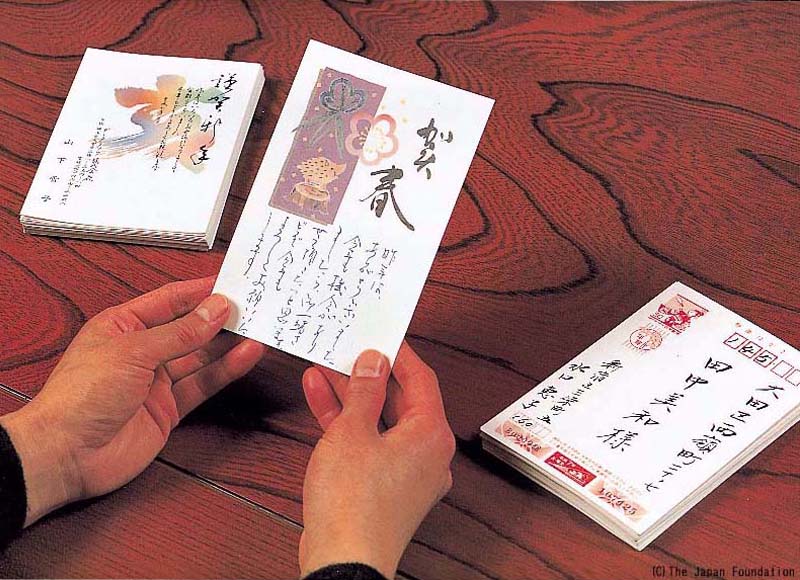 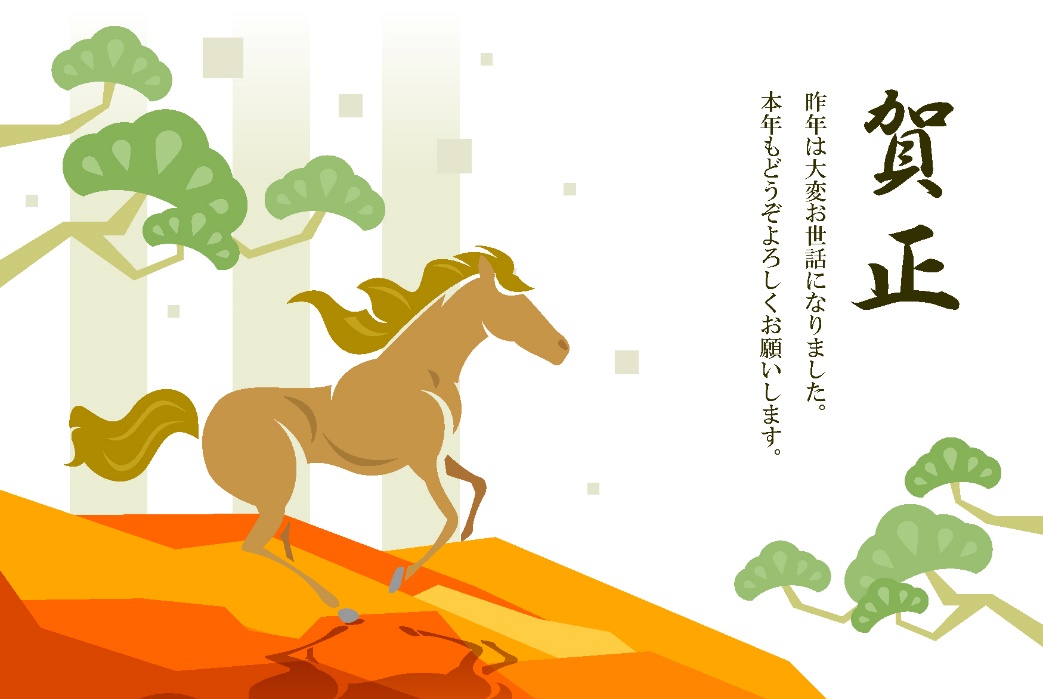 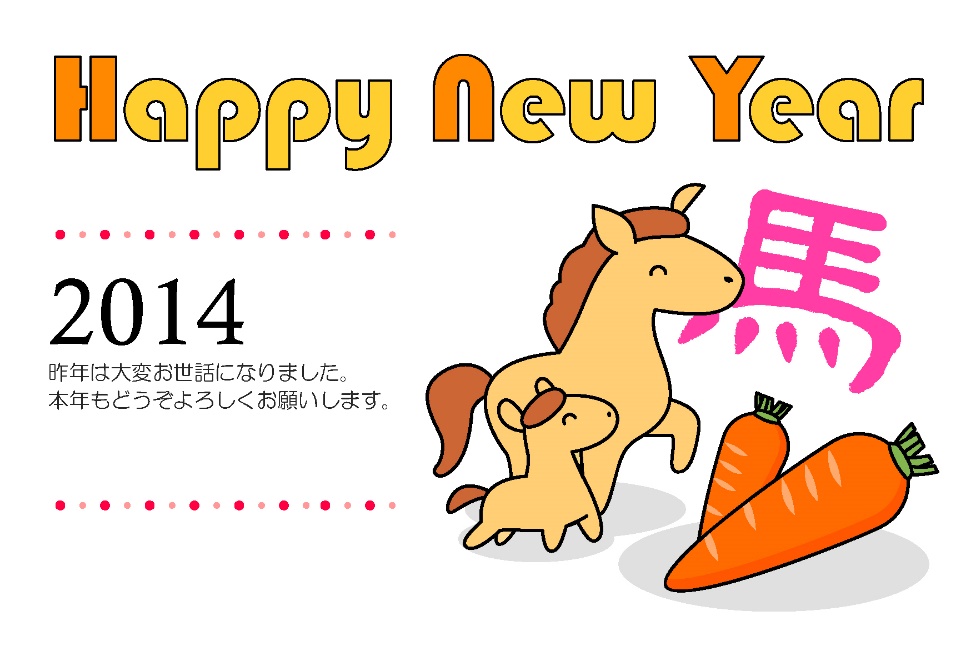 ねんがじょう
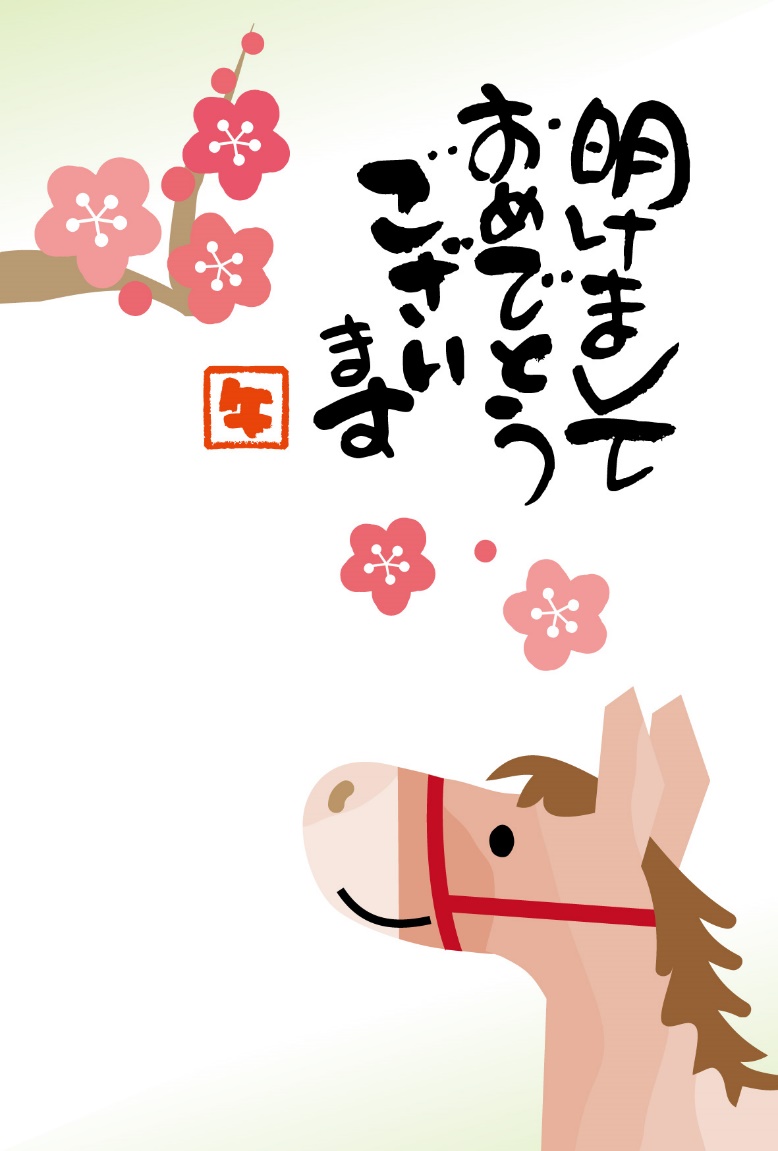 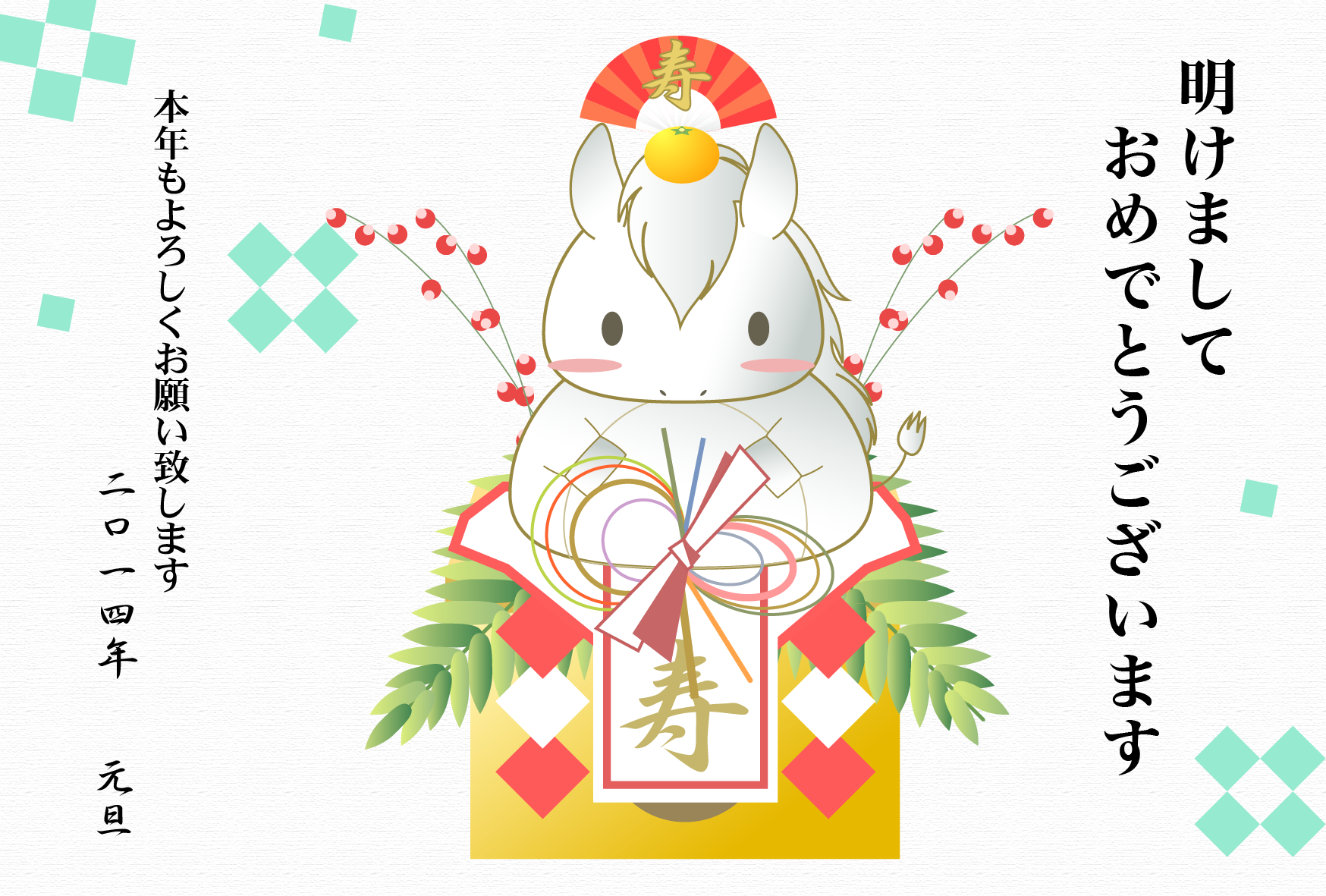 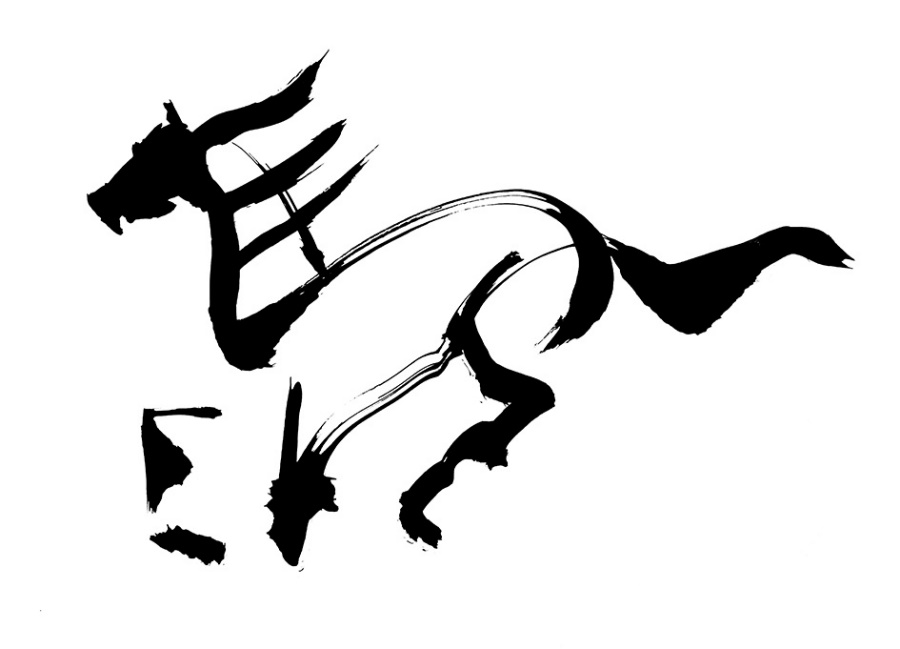 ねんがじょうをかきます！
賀正







２０１４年１月１日
なまえ
あけましておめでとう









二〇一四年一月一日
　　　　　　　なまえ